Nano-medic
By Pim, Evany, Kimberley, Aoife, Laura & Anne
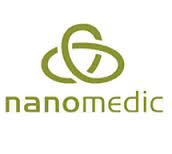 What is a nanomedic
Nanomedicine is the application of nanotechnology (the engineering of tiny machines) to the prevention and treatment of disease in the human body. This evolving discipline has the potential to dramatically change medical science.
Profile of a Nano-medic employee
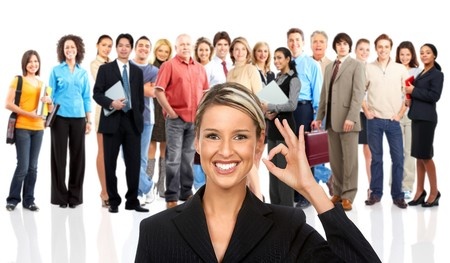 Education in medical field
Experience in surgery
Specialization in nanomedicine
Willing to help
Interest in science
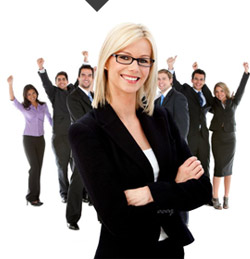 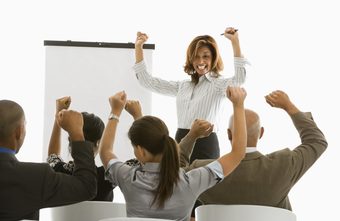 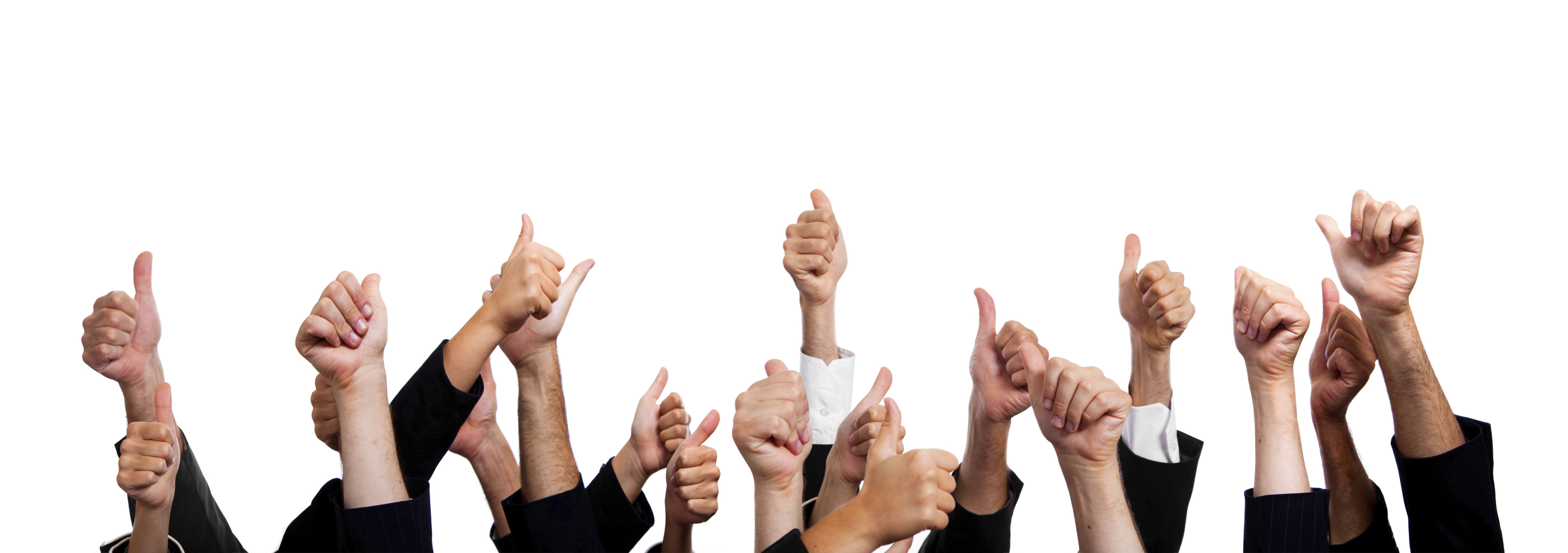 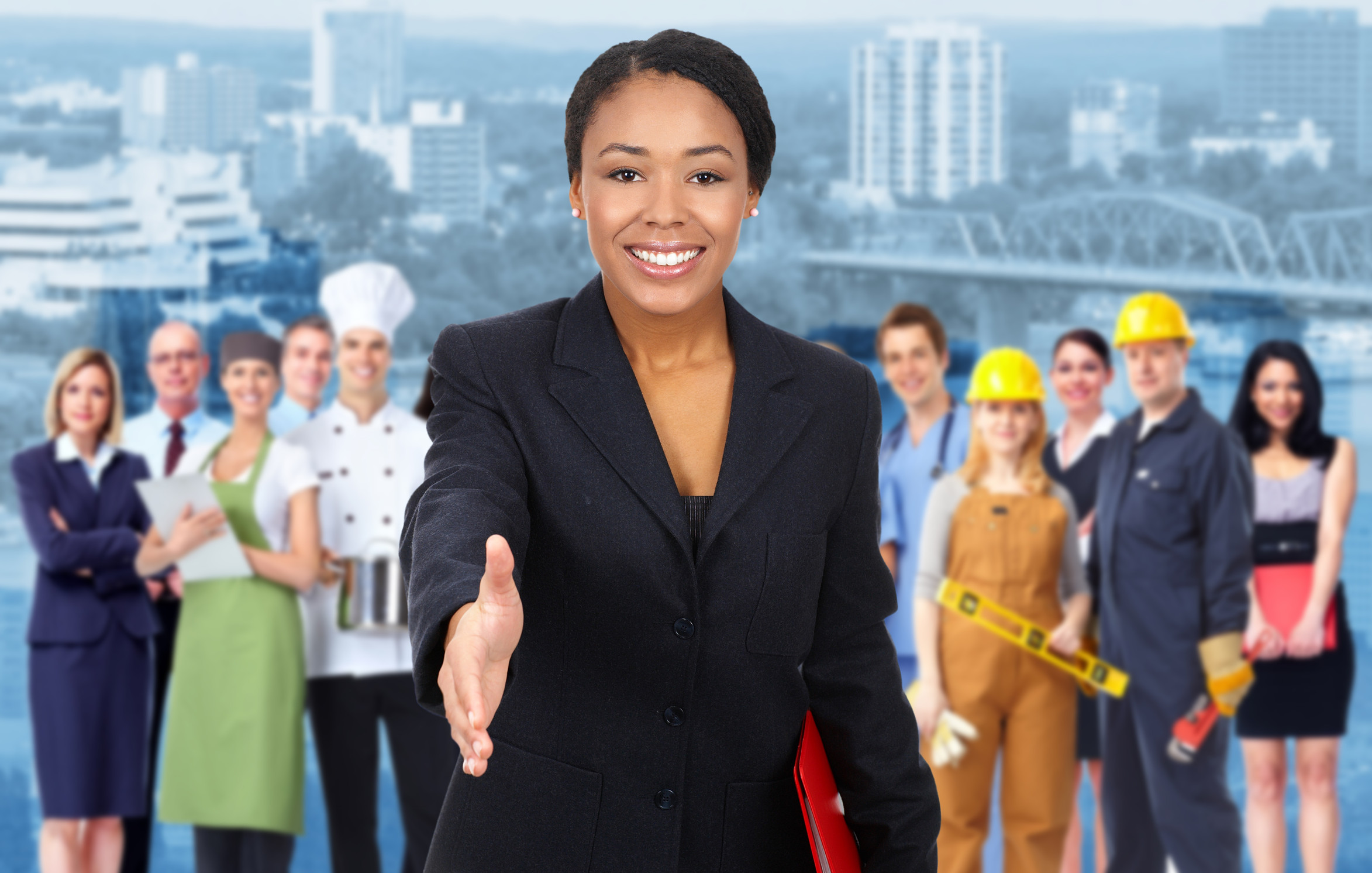 Job advertation
We, from Ulenhof Central Hospital (UCH), are seeking a new nanomedicine specialist. They should have followed an education in the medical field, which includes a basic medicine education. The person we are looking for has a sufficient experience with surgery, which they have acquired through an internship. They should also be willing to help others and have a positive attitude towards colleagues.
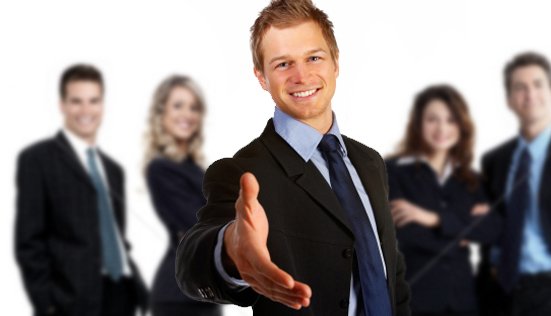 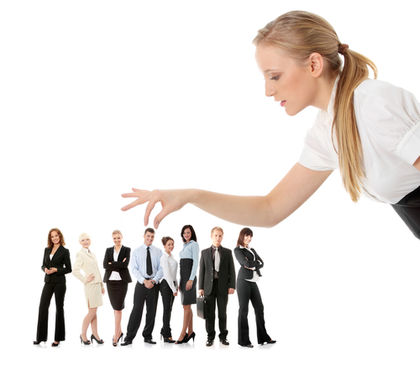